Подготовка  врача скорой медицинской помощи и врача общей практики
Ректор Первого Санкт-Петербургского медицинского университета им. И.П.Павлова
Главный внештатный специалист по скорой медицинской помощи  Минздрава России, 
академик РАН, профессор 

С.Ф. Багненко
Уровни подготовки врача скорой медицинской помощи:
Обеспечение оказания медицинской помощи в неотложной форме, в т.ч. до 3 суток в emergency department («уровень врача общей практики»).
Работа в общепрофильной выездной бригаде скорой медицинской помощи.
Работа в «красной зоне» emergency department («уровень врача-анестезиолога-реаниматолога») .
Объем знаний, используемый врачом-специалистом на догоспитальном и госпитальном этапах
врач 

скорой

медицинской 

помощи
ВРАЧ-КАРДИОЛОГ
ВРАЧ-НЕВРОЛОГ
ВРАЧ-УРОЛОГ
ВРАЧ-ХИРУРГ
ВРАЧ-АНЕСТЕЗИОЛОГ-РЕАНИМАТОЛОГ
Догоспитальный этап
Госпитальный этап
Объем знаний, используемый врачом-специалистом на догоспитальном и госпитальном этапах
ВРАЧ-КАРДИОЛОГ
врач 

скорой

медицинской 

помощи
ВРАЧ-НЕВРОЛОГ
ВРАЧ-УРОЛОГ
ВРАЧ-ХИРУРГ
ВРАЧ-АНЕСТЕЗИОЛОГ-РЕАНИМАТОЛОГ
Палата реанимации и интенсивной терапии
Emergency 
Department
Догоспитальный 
этап
Госпитальный этап
Распределение часов между модулями ПП по ОВП
Медицинская помощь в неотложной форме вне медицинской организации в амбулаторных условиях
«Красная зона» Emergency Department
Врач скорой
медицинской
помощи
Врач-анестезиолог-
реаниматолог
Врач общей практики
Медицинская помощь в неотложной форме вне медицинской организации в амбулаторных условиях
«Красная зона» Emergency Department
Врач скорой
медицинской
помощи
Врач-анестезиолог-
реаниматолог
Врач общей практики
Преподаватель:
врач-хирург,
врач-терапевт
врач-кардиолог и др.
Преподаватель:
врач общей практики
Преподаватель:
врач СМП
Преподаватель:
реаниматолог
Кафедра скорой медицинской помощи
Кафедра хирургии,
кафедра кардиологии,
кафедра терапии 
и др.
Кафедра общеврачебной практики
Кафедра анестезиологии-реанимации
Основные задачи в сфере образования на 2015 год:
подготовка врача общей практики к выпуску в 2017 году, готового идти работать к больному;
выпуск стоматологов общей практики в 2016 году;
выпуск педиатра общей практики;
«реанимация» субординатуры на 6-ом курсе
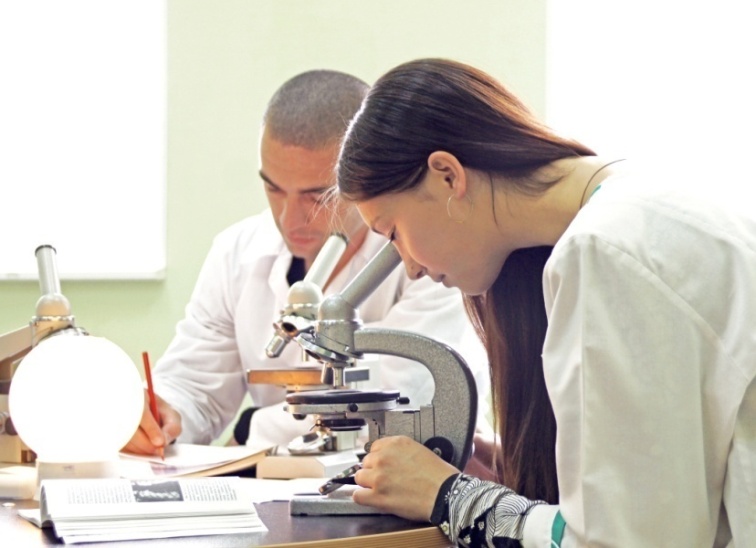 Стандарты, по которым студенты - лечебники учатся сегодня
Стандарт 2000 г. (ГОС) (5-6 курсы), 	                                  специальность 040100 – лечебное дело,                       квалификация – врач  (первичная  специализация предусмотрена через интернатуру);
Стандарт 2010 г. (ФГОС) (2-4 курсы), 
    специальность 060101 – лечебное дело,
	квалификация – врач (первичная специализация не предусмотрена!!!);
Стандарт  2013 г. (ФГОС+) (1-й курс),
	специальность 31.05.01 – лечебное дело,                     квалификация – врач общей практики (первичная специализация предусмотрена в рамках додипломного образования)
11
[Speaker Notes: Стандарты 2010 и 2013 гг не утверждены минюстом.]
Дисциплины
Смежные 
специальности
Внутренние
болезни
акушерство 
и 
гинекология
ЛОР
глазные 
болезни
нервные 
болезни
Дермато-
венеро-
логия
Органи-
зация
здраво-
охранения
хирургия
травма-
тология
В подготовке врача общей практики на последипломном этапе принимают участие:
а также: скорая медицинская помощь, анестезиология и реаниматология, инфекционные болезни, туберкулез, лабораторная диагностика, рентгенология, функциональная диагностика, психиатрия, психология, стоматология
12
Возможное распределение часов в  субординатуре по ВОП на 6 курсе
При условии, что сохраняется деление на 1/3 – самостоятельная работа, 2/3 – аудиторная
Возможное распределение часов в  субординатуре по ВОП на 5-6 курсе
ВУЗОВСКИЙ КОМПОНЕНТ
 1 неделя – нервные болезни (1,5 з.е.)
 1 неделя – ЛОР (1,5 з.е.)
 1 недели – хирургия (1,5 з.е.)
 1 неделя – педиатрия (1,5 з.е.)
 1 неделя – интенсивная терапия и неотложная помощь с симуляционным  обучением (1,5 з.е.)
 1 неделя – организация работы врача общей практики (1,5 з.е.)
Остальную специфику подготовки ВОП встроить в программы текущих дисциплин

ЭЛЕКТИВЫ:
 Функциональная диагностика  (1,5 з.е.)
 Ультразвуковая диагностика (1,5 з.е.)
 Неонатология 1 з.е.
 Офтальмология 1 з.е.
Основные позиции
специальность «общая врачебная практика» – модульная;
организацию учебного процесса рационально построить по принципу субординатуры, при этом необходимо учесть и сохранить модульный принцип подготовки (каждый раздел специальности готовят специалисты профильных кафедр);
необходимо ввести новую дисциплину: организация работы врача общей практики;
необходимо внедрение дневника учета практических навыков;
выпускной экзамен по терапии, зачеты после каждого модуля;
итоговая аттестация – первичная аккредитация (двухступенчатая, теоретическая и практическая): 
оценка знаний (тестирование, клиническая задача, собеседование);
оценка практических навыков (симуляторы, Объективный структурированный клинический экзамен (ОСКЭ)) (требования Минздрава)
Спасибо за внимание!
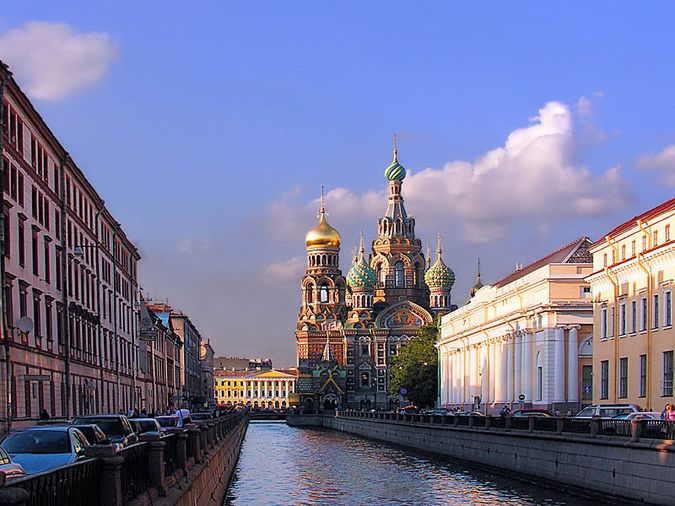